Seamless integration of geostationary and low Earth orbiting satellites for city-to-global scale atmospheric composition and emission analysis using JPL MOMO-Chem
Kazuyuki Miyazaki
NASA Jet Propulsion Laboratory, California Institute of Technology , USA
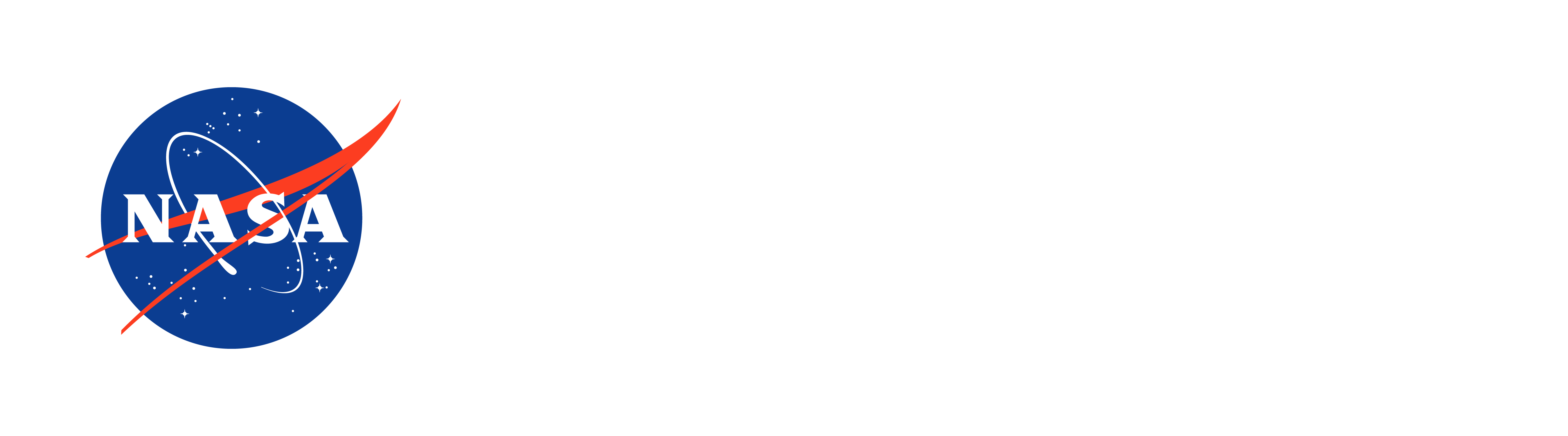 Copyright 2024, California Institute of Technology. Government sponsorship acknowledged.
Long-lived GHGs
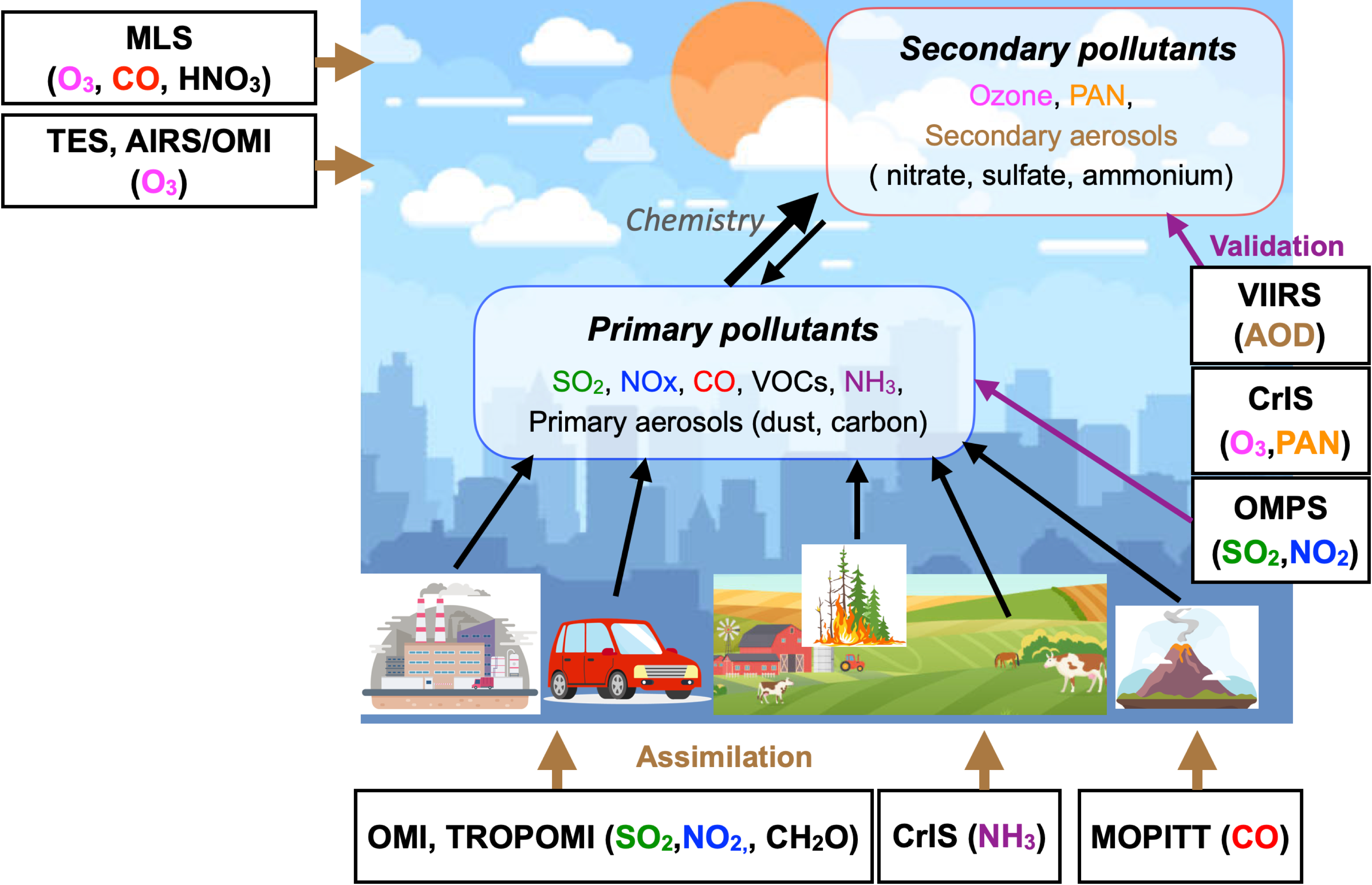 Miyazaki et al., 
In prep.
(updated from Miyazaki et al., 2020)
Oxidation capacity (OH)
↓
CH4
AQ-GHG co-emissions
↓
CO2
MOMO-Chem Tropospheric Chemistry Reanalysis (TCR-3)
“Decadal Aura era” +
“New satellite era”
Global anthropogenic emissions over 19 years
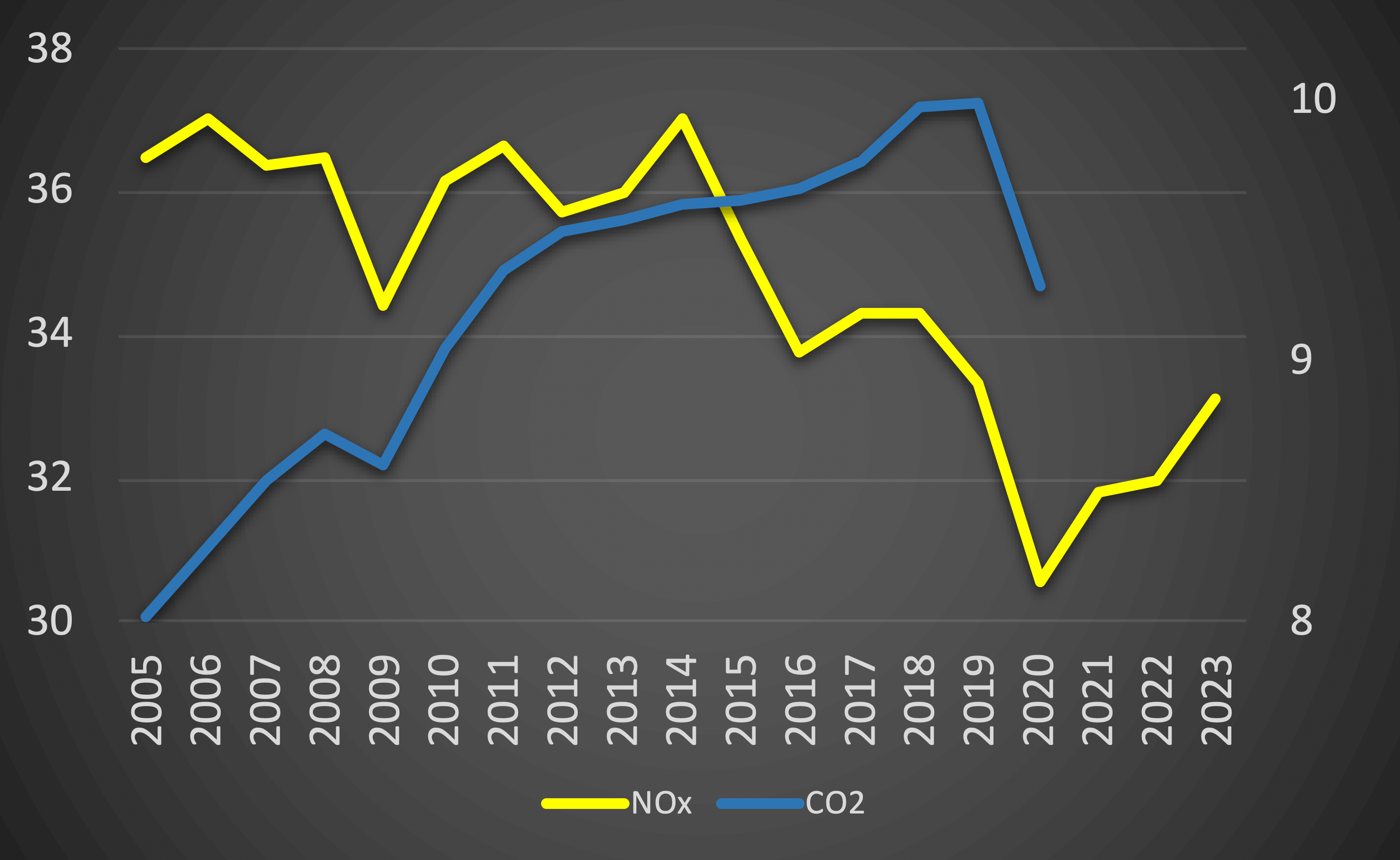 Europe & USA ↓
 China ↑
China ↓ 
India ↑
Top-down NOx (TgN/yr)
MOMO-Chem
Bottom-up CO2 (GtC/yr) 
Le Quéré (2020)
Recovery & India ↑
COVID
Updated from Laughner et al 2021 (PNAS)
 and Miyazaki et al. 2021 (Sci Adv)
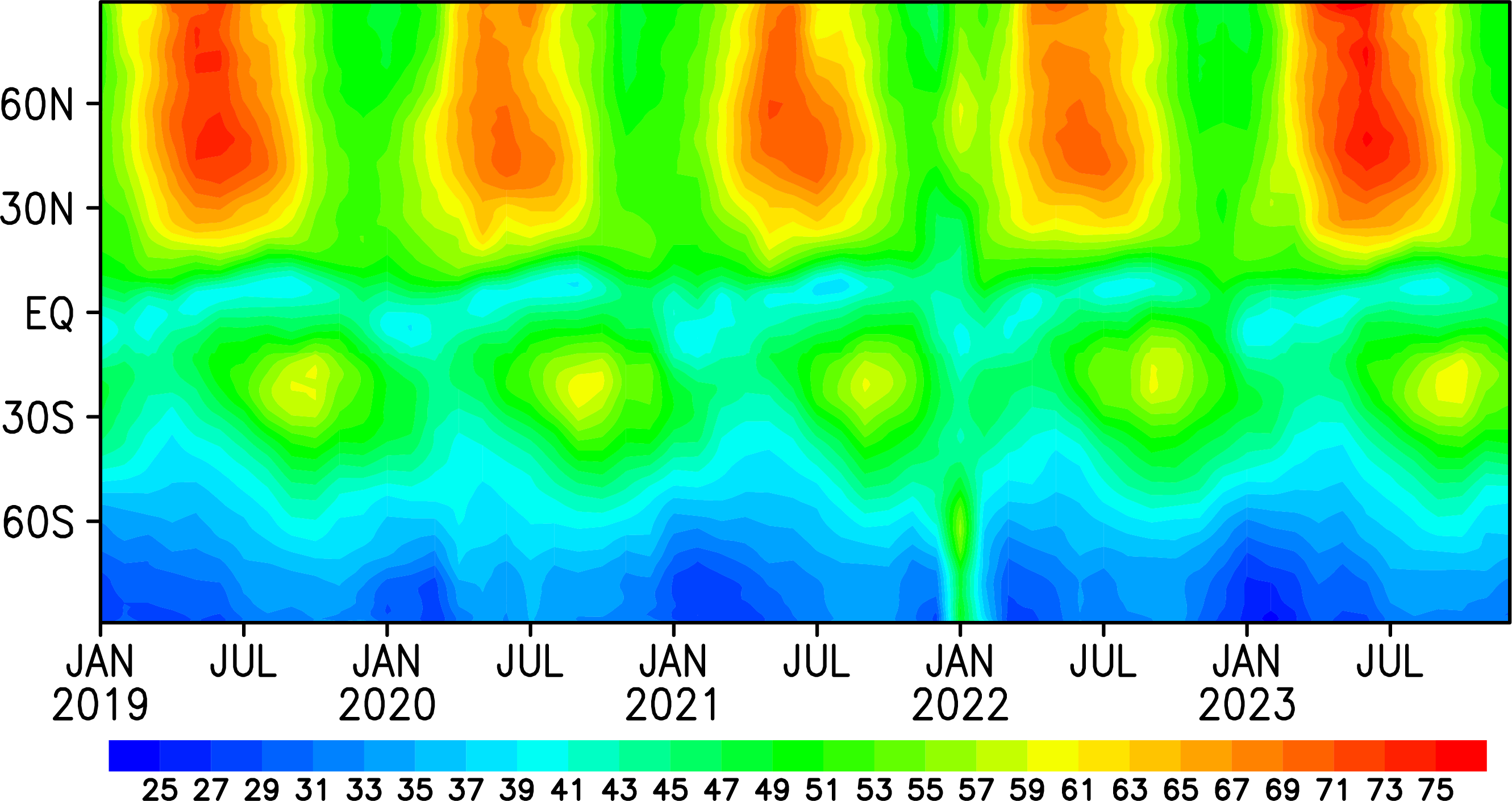 Updated from Miyazaki et al. 2021 (Sci Adv)
Zonal mean O3
at 500 hPa 
from MOMO-Chem
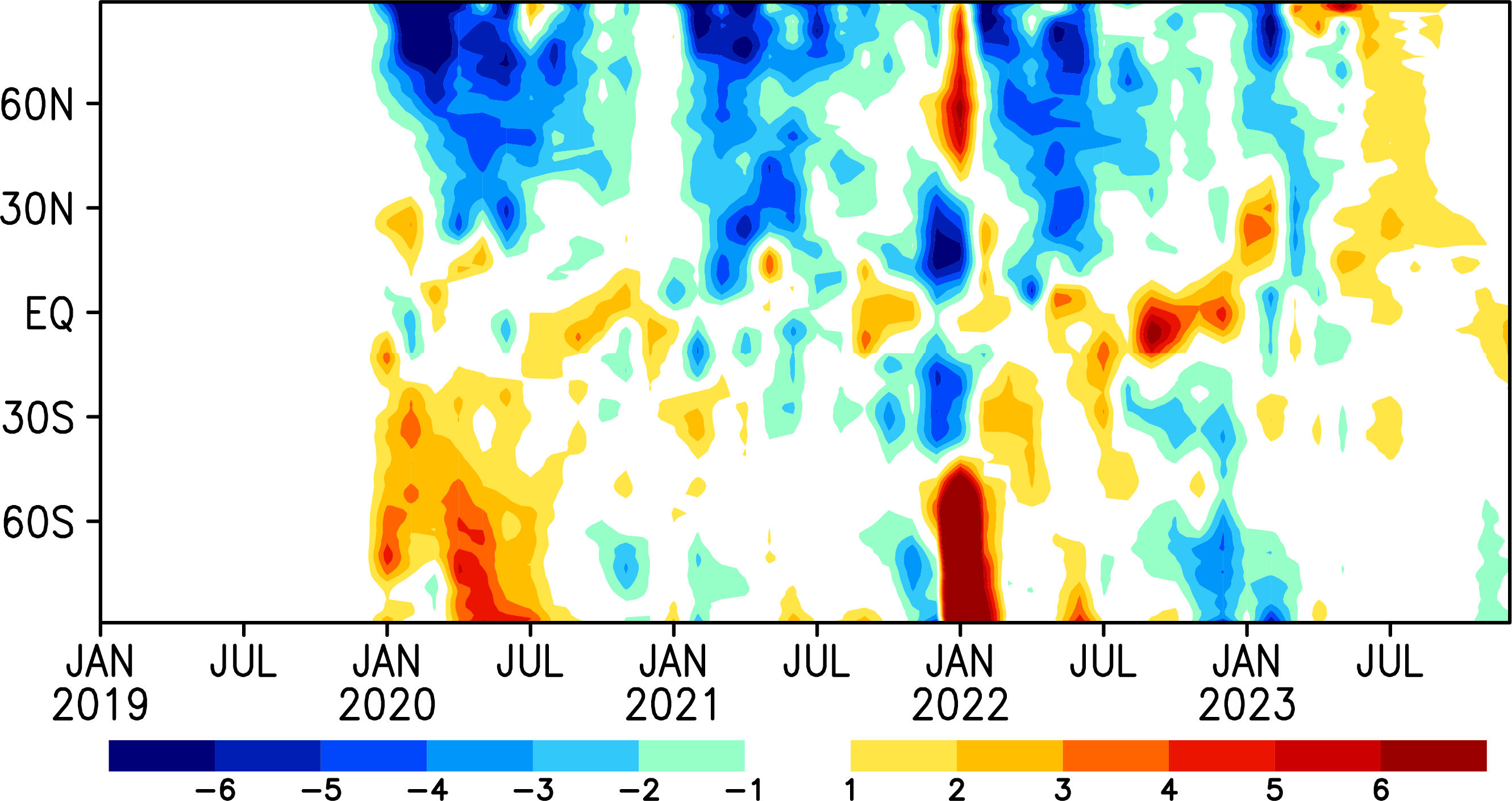 ?
Anomaly from 2019
?
2020: The tropospheric ozone burden declined by 6TgO3 (∼2%)
2021-early2023: Continued low ozone in NH?
COVID
Hunga Tonga–Hunga
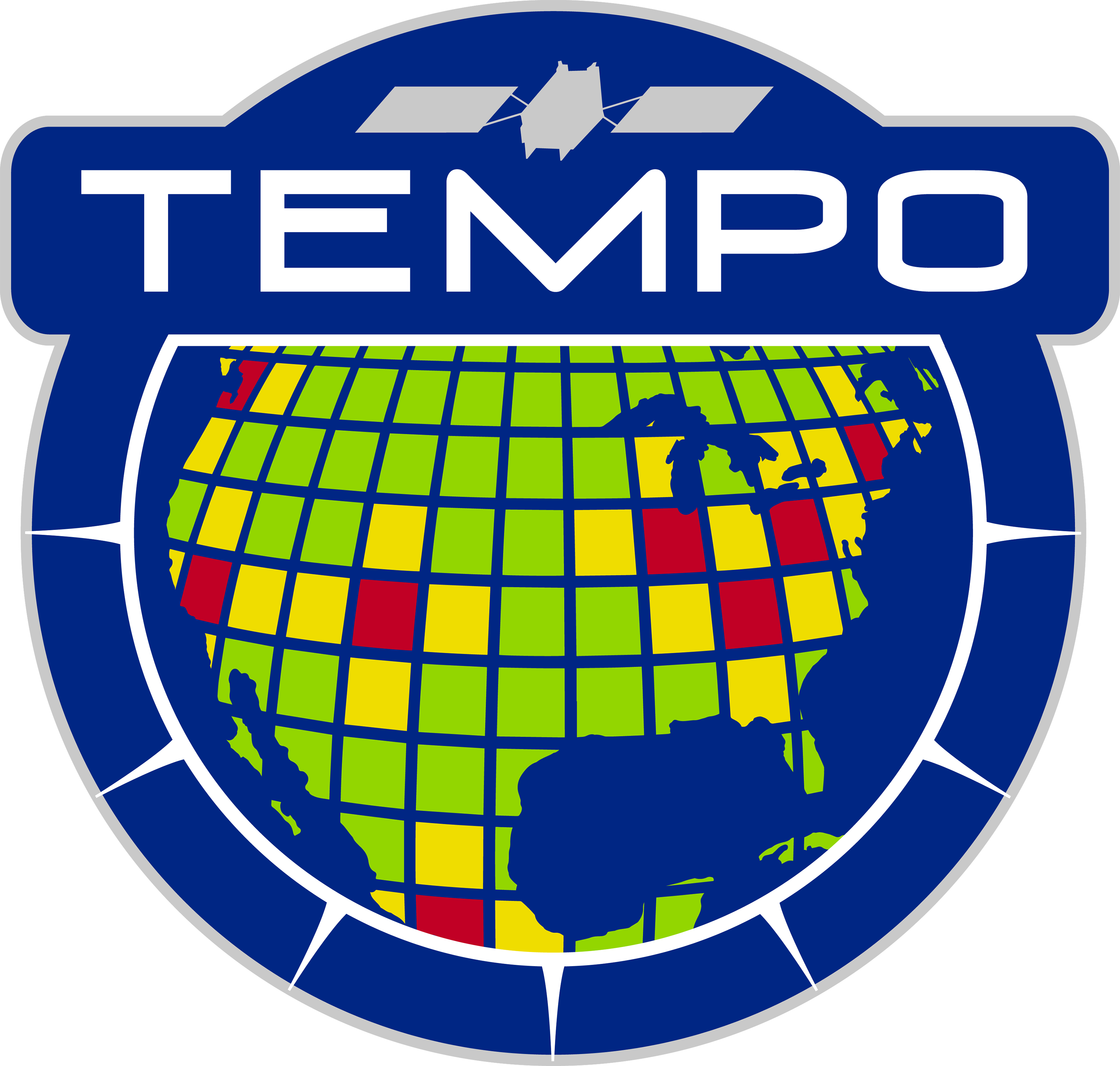 Australian fires
Canadian fires
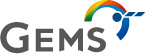 Attribution
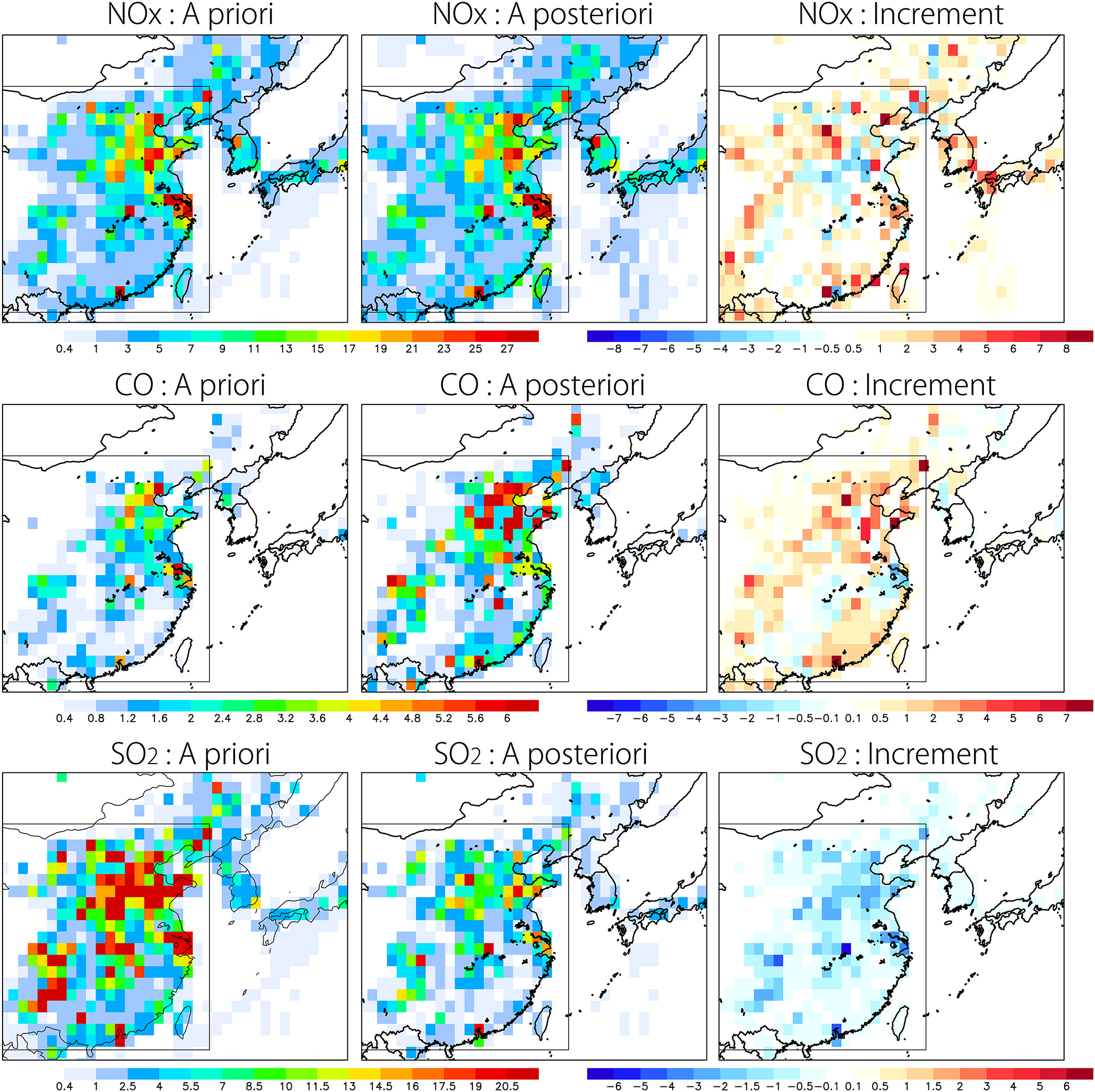 1. Emission patterns with improved diurnal variability
4. Consistent validation of multi-GEO satellites
Human or natural?
Evaluate inventories
GEO (TEMPO, GEMS)
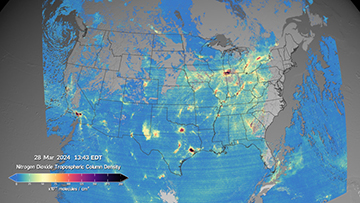 MOMO-Chem integration
2. Cross-Continental air pollution dynamics: Link Asia—N. America
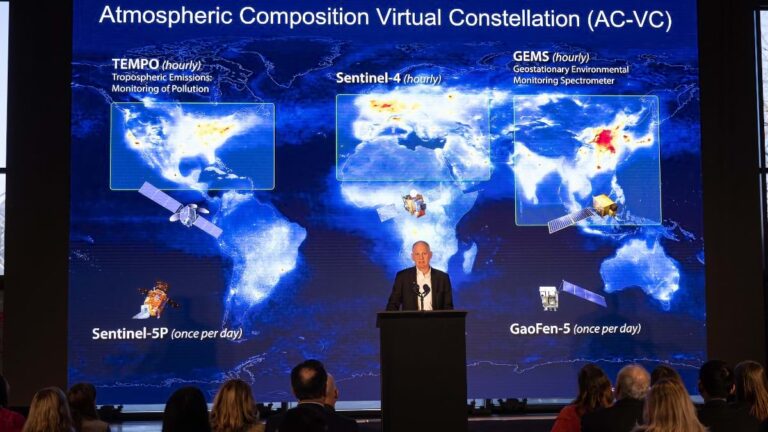 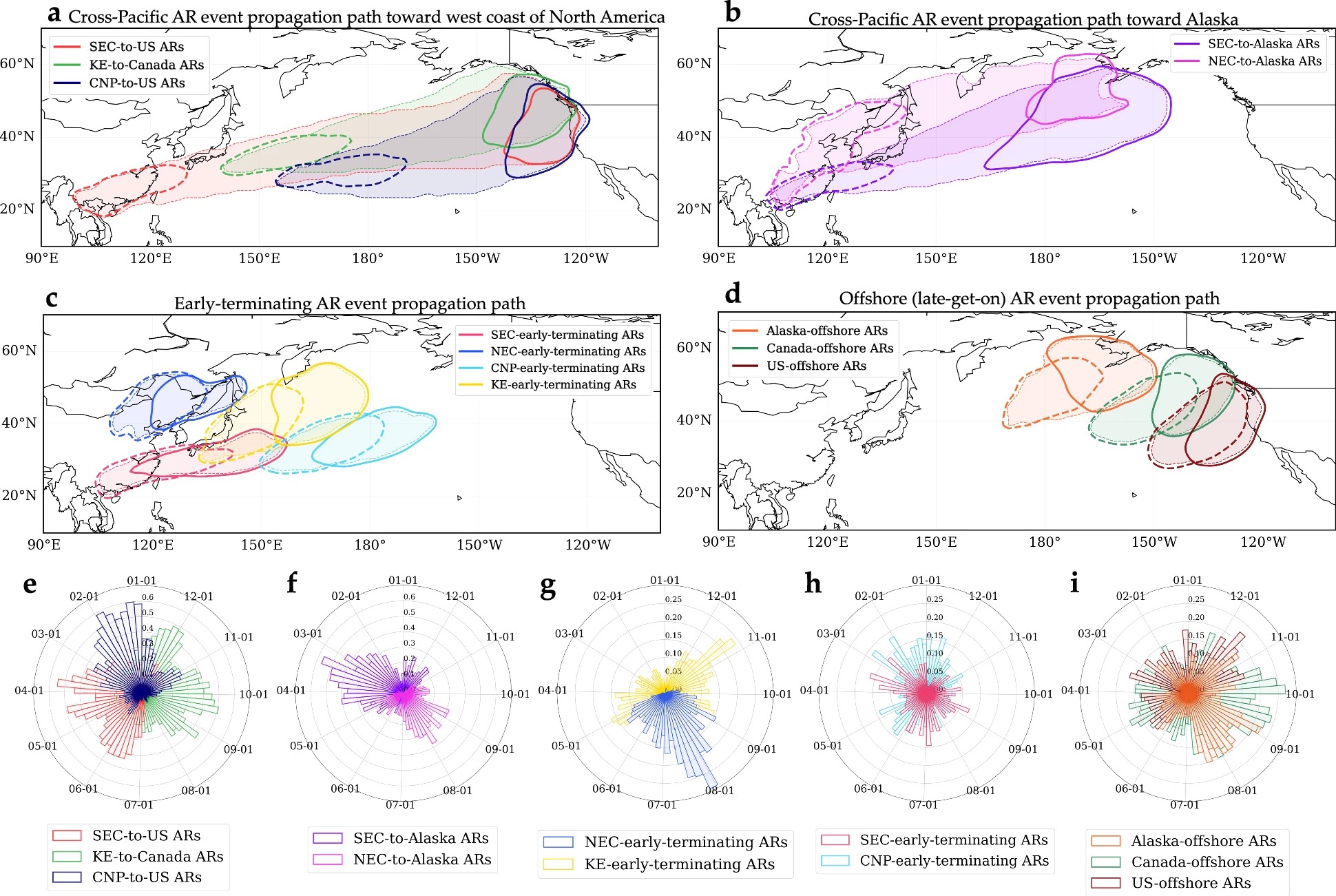 Local or remote?
Super observation (Rijsdijk et al., GMDD)
Global impacts?
LEO
3. Extreme events & decadal statistics
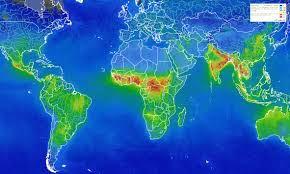 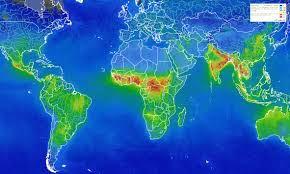 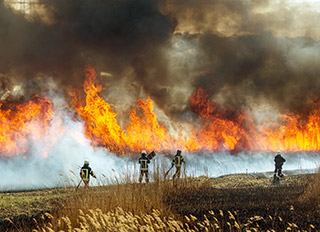 Integrated composition & emission products (0.25°-1.1°)
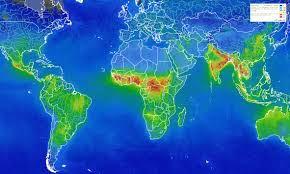 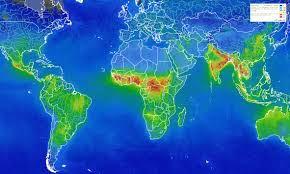 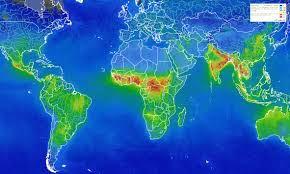 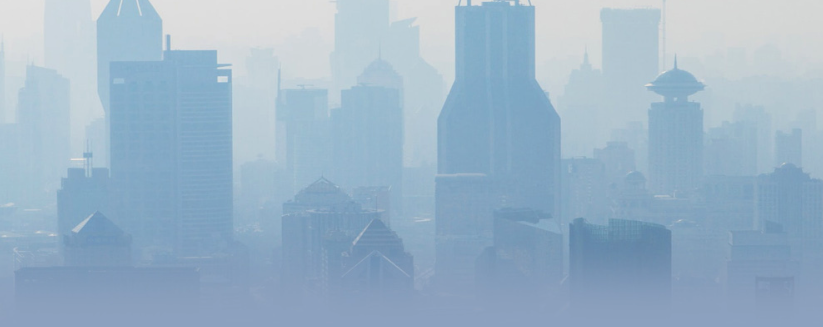 ML downscaling (<0.1°)
Health & Climate
Toward unique contributions to the GEO missions through 
its long-term record and global/emission/attribution analysis capabilities
Earth Science to Action
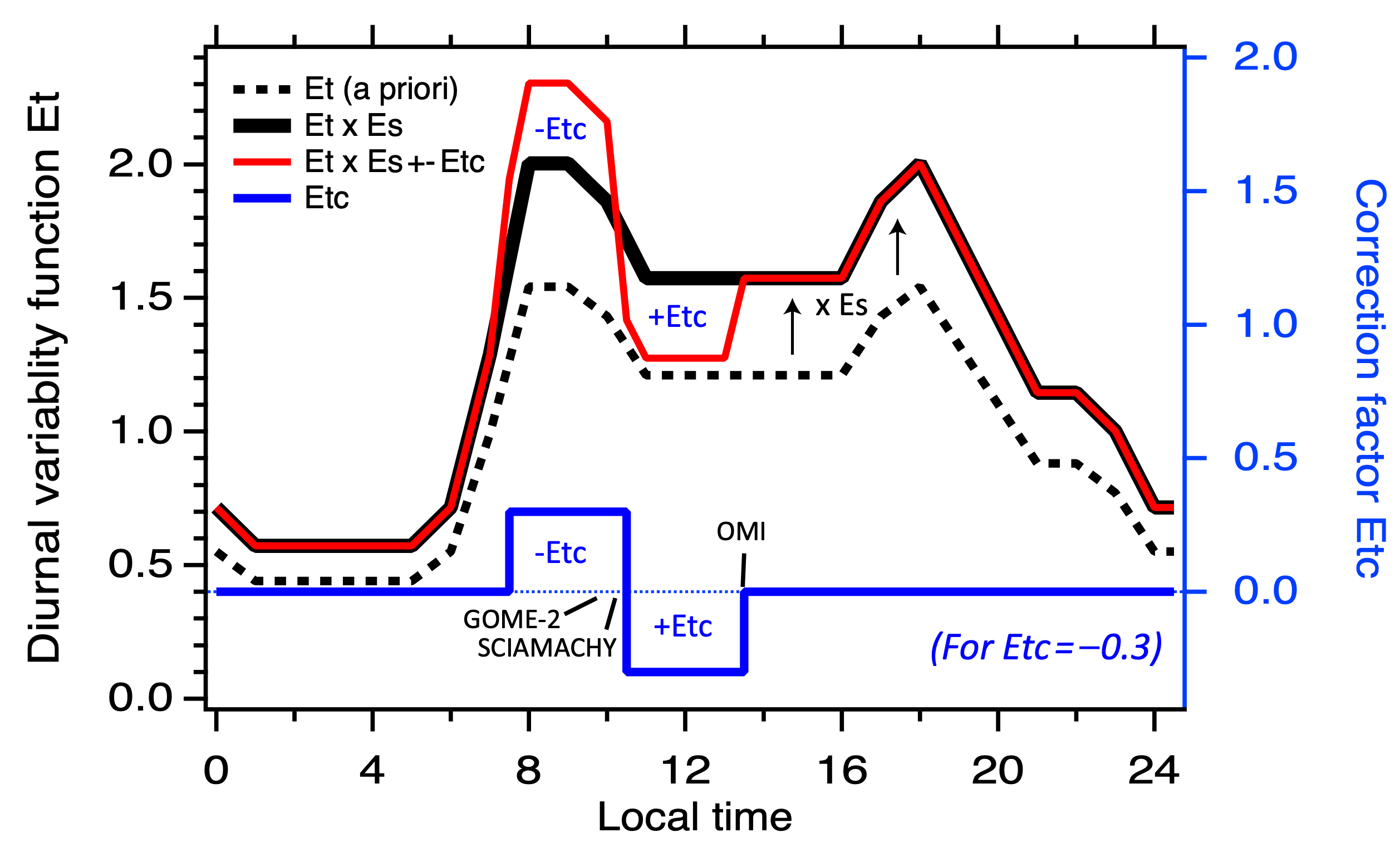 Diurnal emission variability: anthropogenic, lightning, soil
GOME-2 NO2
SCIAMACHY NO2
➡️ 07:30-10:30
TROPOMI, OMI NO2
➡️ 10:30-13:30
TROPOMI, OMI
GEMS,TEMPO NO2
➡️ 09-10
➡️ 10-11
➡️ 11-12
➡️ 12-13
➡️ 13-14
➡️ 14-15
GOME-2
SCIAMACHY
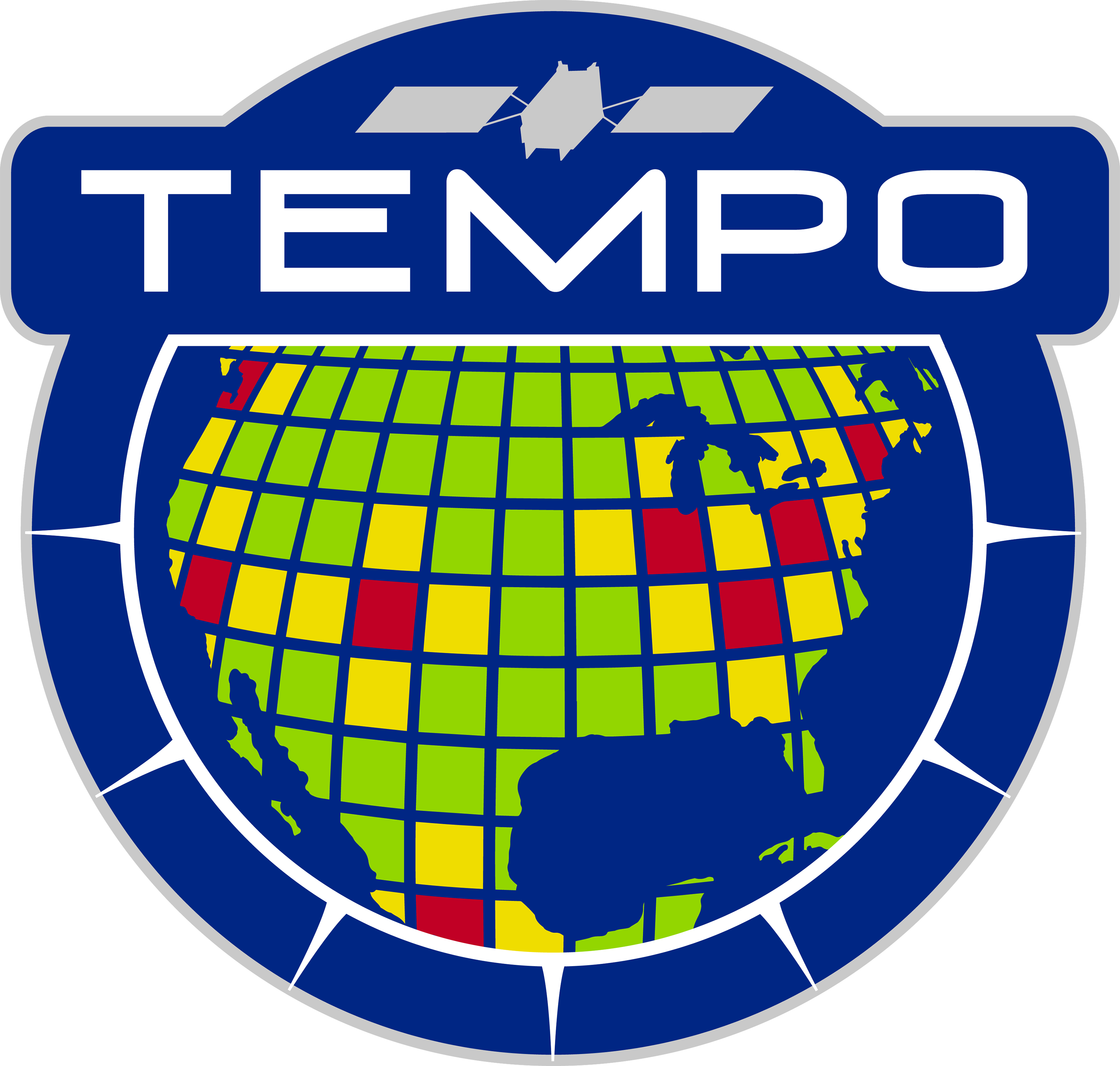 Miyazaki et al. 
2012b, 2014, 2017
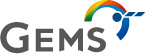 Modify the shape of diurnal emission variability using multiple satellites at different overpass time
GEO: provide detailed constraints to help identify dominant sectors and evaluate its impacts
Global high-resolution DA in MOMO-Chem
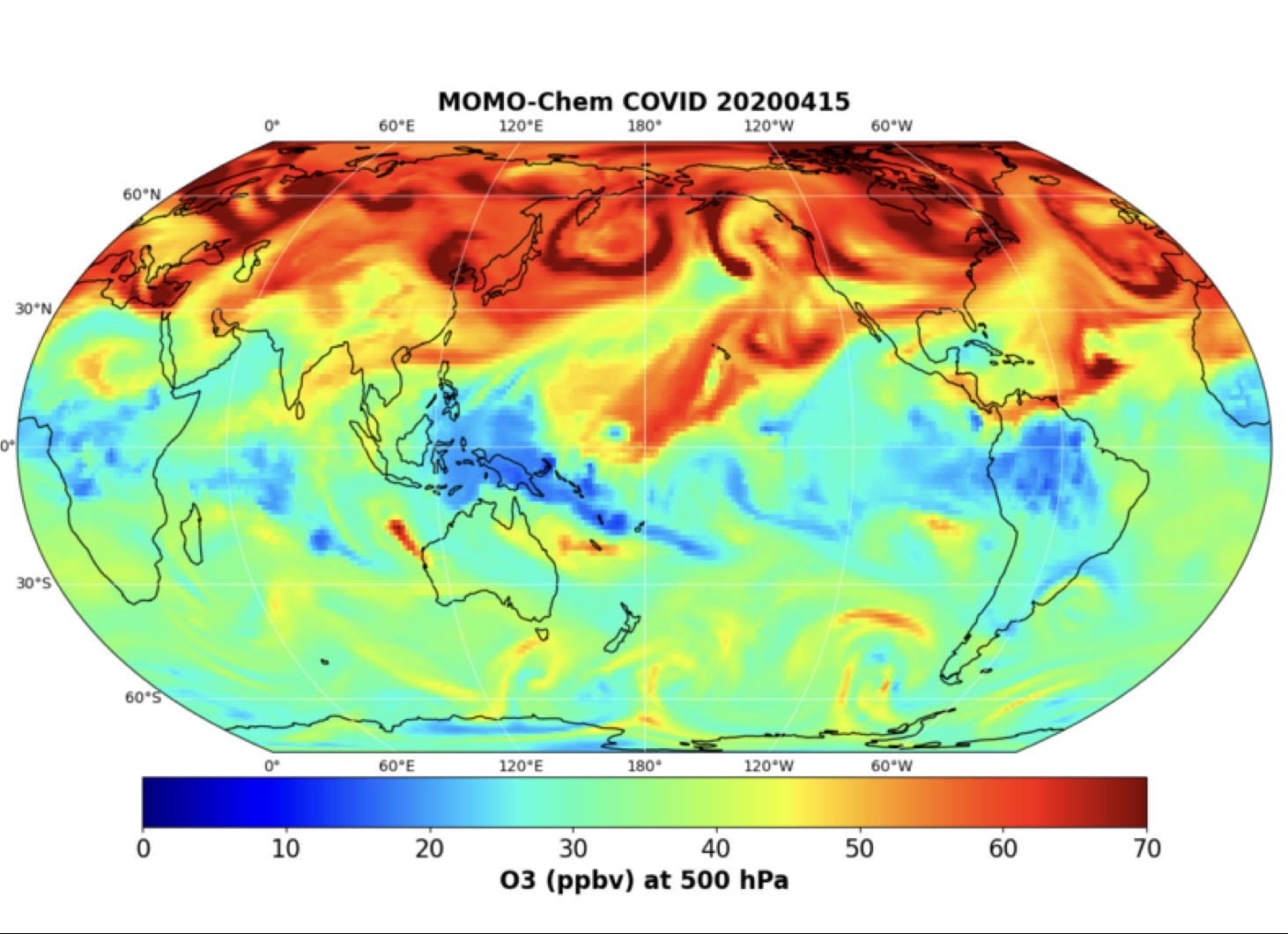 GCHP (0.25 deg)
COVID ozone anomaly
TCR-2 (1.1 deg)
Ozone at 500 hPa
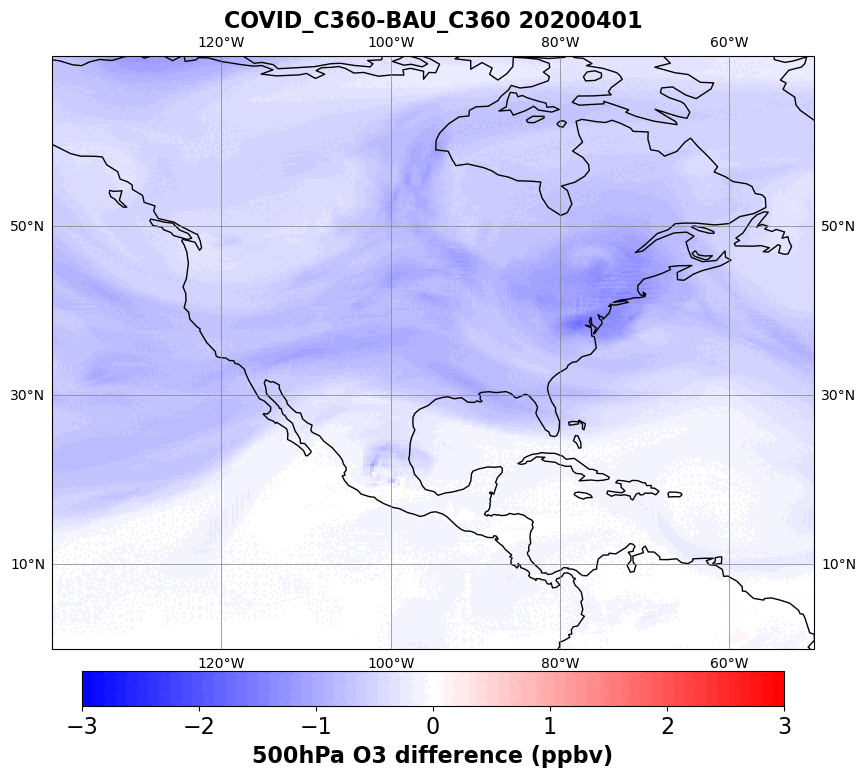 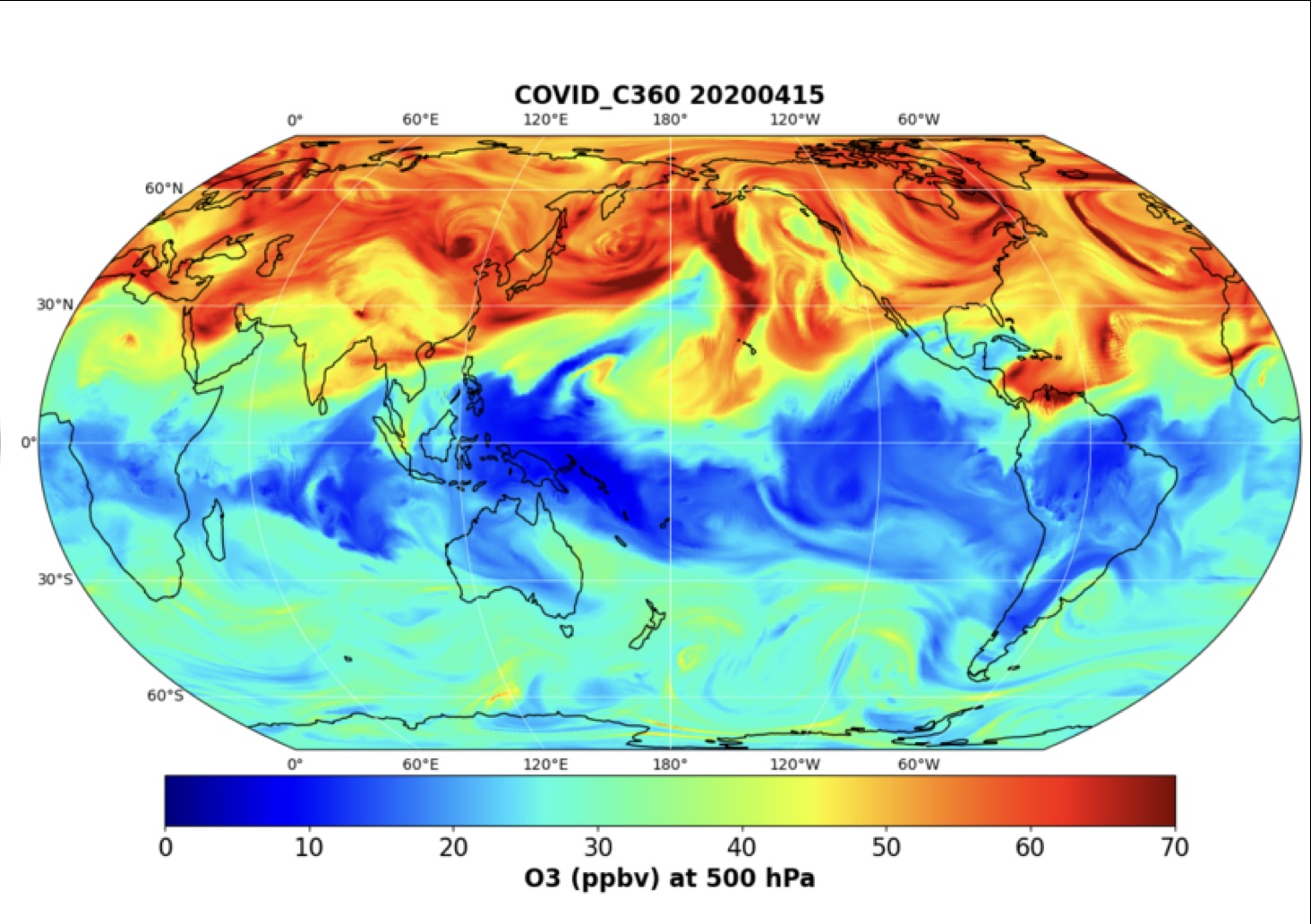 GCHP (0.25 deg)
Effective assimilation of high-resolution obs (GEO, in situ + LEO)
Evaluation of DA uncertainty ranges due to model errors 
City-to-global scale atmospheric composition variation
MOMO-Chem + ML for downscaling and bias correction
Truth [0.5°]
High-reso met +
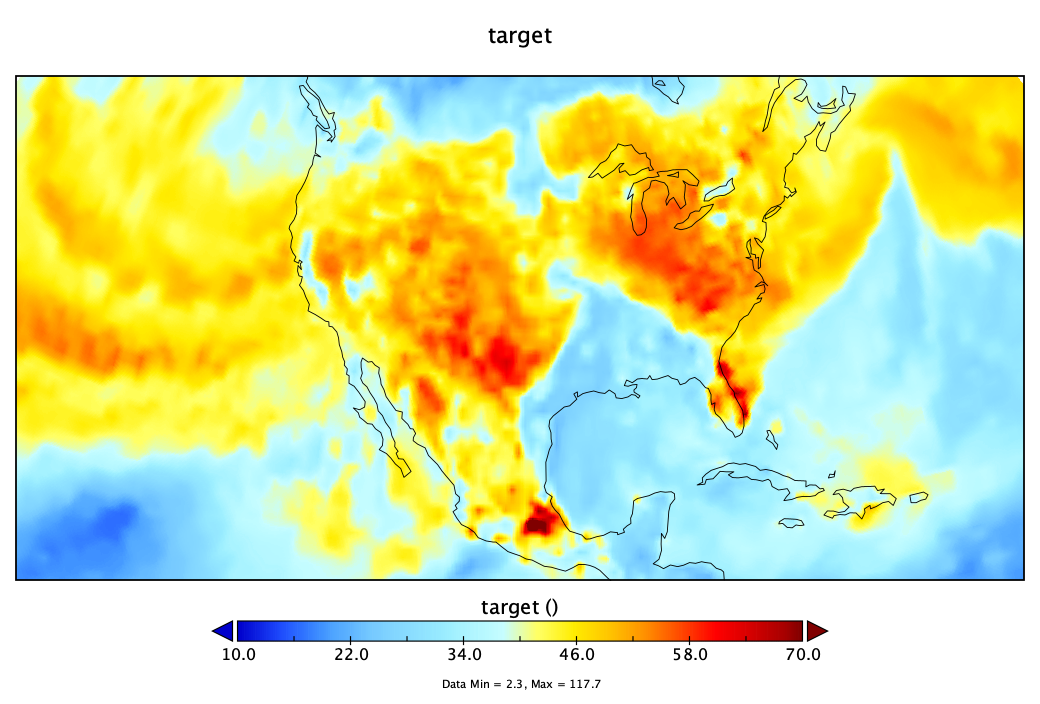 MOMO-Chem 
at 0.25—1.1°
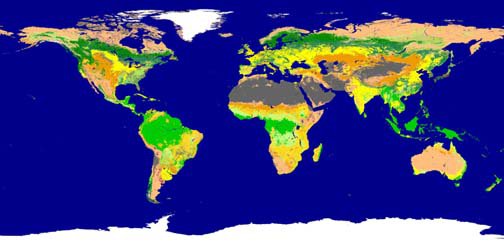 ML
downscaling
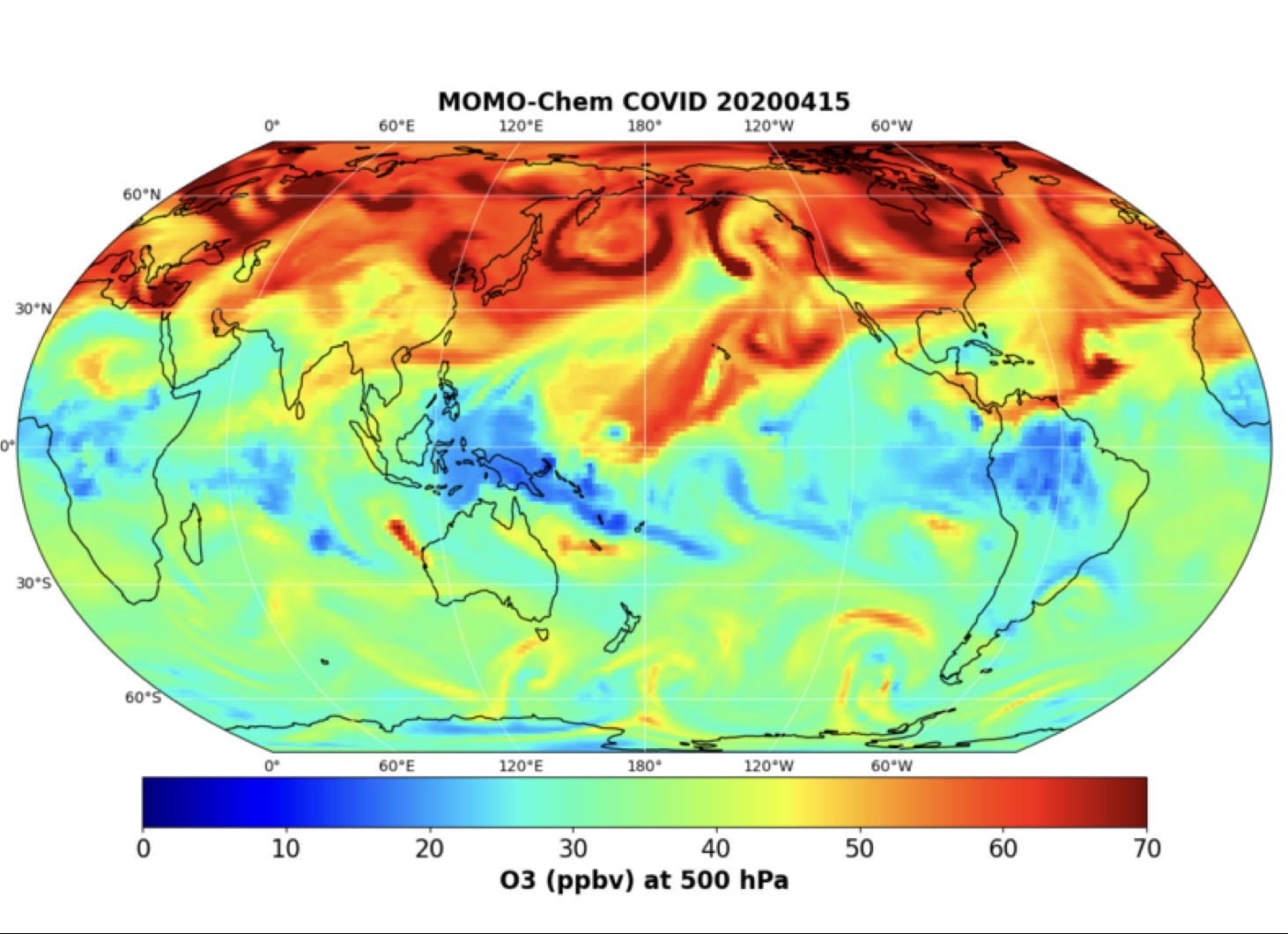 GEMS/TEMPO
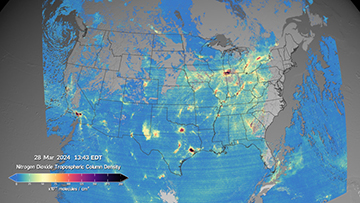 Emissions, surface conc.,
attributions
< 0.1°resolution data for AQ applications
MOMO-Chem [1.1°]
ML [0.5°]
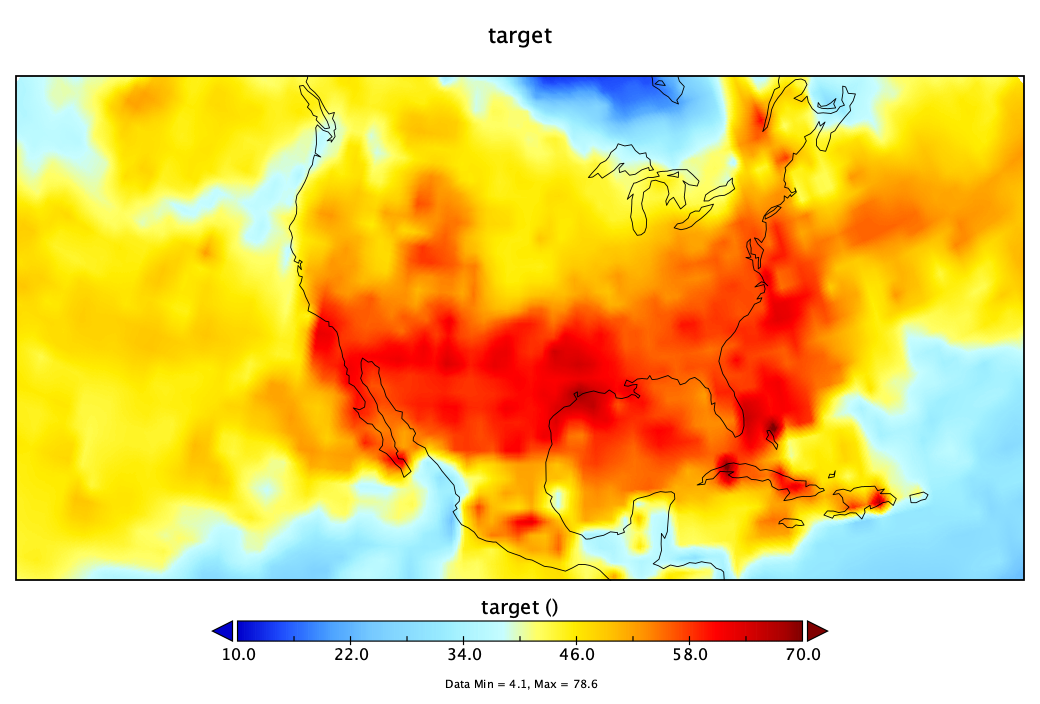 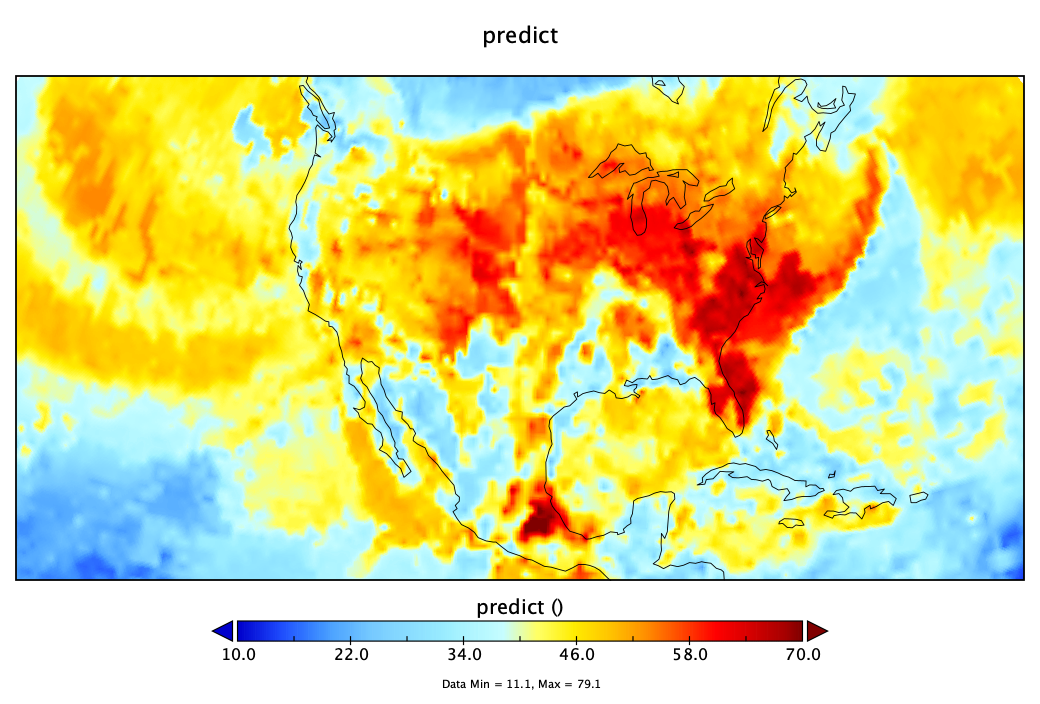 Surface O3
downscaling
at reduced computational cost
ML bias correction (Miyazaki et al. 
to be submitted)
8
Summary
GEO measurements provide much-improved spatial and temporal resolution and coverage. Combined use of GEO and LEO  in MOMO-Chem will greatly advance air quality and climate applications. 
Current & future applications: Satellites (GOSAT-GW, CO2M, GEMS, TEMPO, GEO-XO, Sentinel-4), aircraft missions (ASIA-AQ), scientific focuses (AQ+GHG, trace gas + aerosol interactions, OH, wildfires, VOCs), techniques (DA+ML). 
Contributions/collaborations: Explore class missions, Schmidt Futures FETCH4 (Co-I), IGAC AMIGO (SC), IGAC TOAR-2 (Lead: Chemical reanalysis WG & satellite assessment report), ISSI (GEO AQ summary paper), JEDI, WMO observing system impacts, CEOS-AC-VC, TRACER-1 (NASA Ames regional reanalysis), JPL TROPESS (new satellite products) 
NASA funded projects: AST (PI, Decadal reanalysis), ACMAP (PI, MOMO-Chem), ESUSPI (PI, GOSAT-GW), Earth to Action for Air Quality (PI), JPL ML-AQ (PI), HAQAST (LBC), CMS-Flux (CO2-CO-NOx), NPP (VOCs), ACMAP (trace gas atmospheric river)
Look forward to further collaborations!